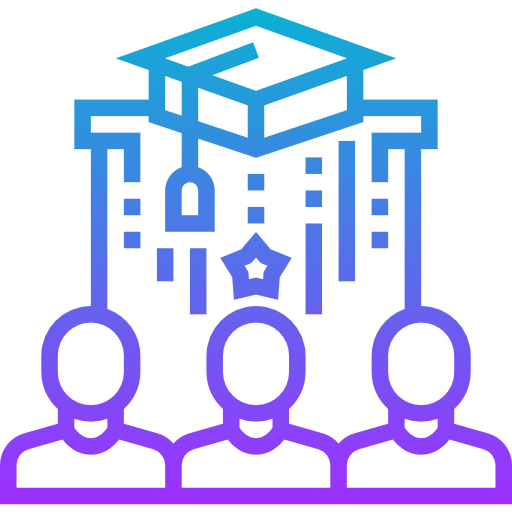 Гайд для нового користувача Реєстру дітей м. Києва
Реєстр Дітей міста Києва – це програмний модуль Єдиного
муніципального Реєстру міста Києва, який відповідає за консолідацію даних про галузь «Освіта» на підставі даних, які обробляються в мережі закладів освіти міста. Наразі функціонує перший модуль Реєстру – Облік учнів ЗЗСО для яких необхідно заповнити картки учнів.
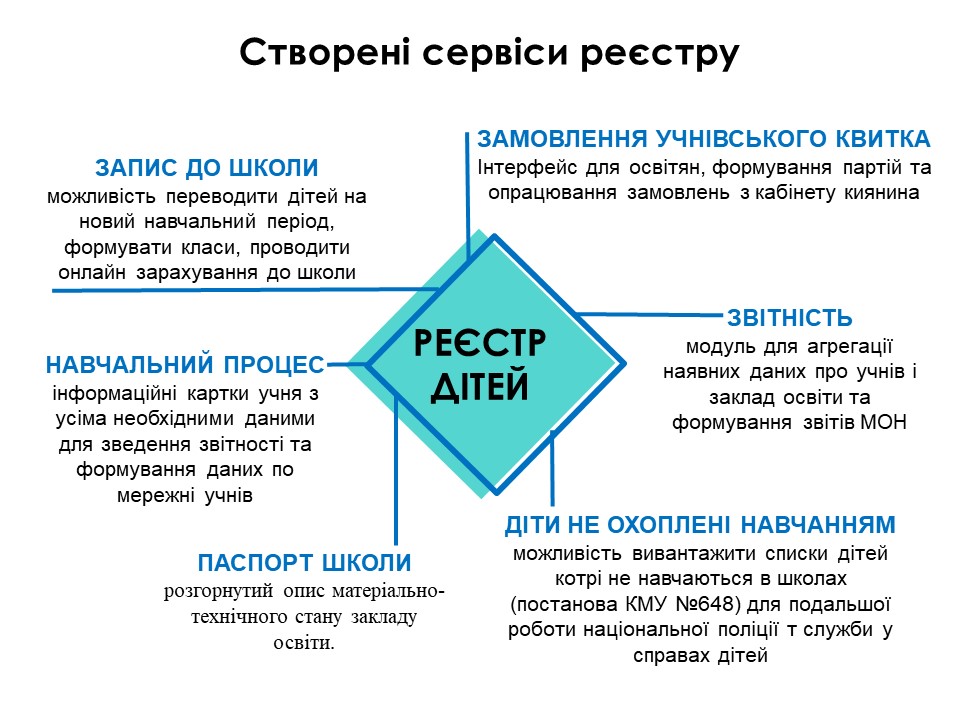 Для початку роботи в Реєстрі Дітей вам необхідно:

Ознайомитись з інструкцією користувача за посиланням ТУТ
Встановити програму для налаштування  VPN каналу. Файли для завантаження знаходяться ТУТ
Завантажити архів з сертифікатом доступу для VPN каналу. Якщо ви не маєте сертифікат то оформіть запит відповідно до правил. 
Налаштувати підключення по VPN каналу та перейти за посиланням
http://childreg-dashboard.kyivcity.local/
Для роботи необхідна оновлена версія браузеру.
Слідуючи інструкції пройти процедуру реєстрації, для цього обов'язково необхідно мати Кваліфікаційний Електронний Підпис КЕП (ЕЦП). Реєстрація іншими методами неможлива.
В кінці процедури реєстрації необхідно заповнити Заявку на отримання прав доступу до сторінки свого закладу. 
Протягом дня адміністратор надає вам доступ і ви зможете потрапити на сторінку свого закладу в Реєстрі.
Слідуючи інструкції розпочати роботу з актуалізації даних учнів у додатку.
АЛГОРИТМ РОБОТИ
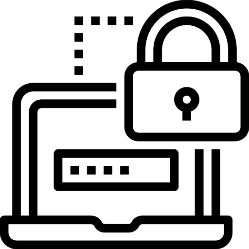 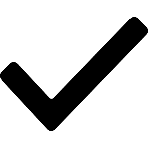 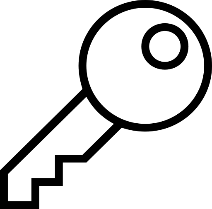 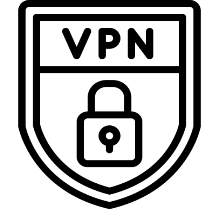 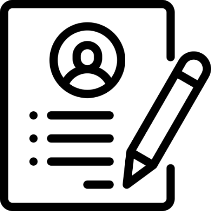 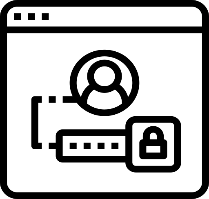 Налаштовуємо 
VPN канал
Реєструємось в Реєстрі з використанням ЕЦП
Отримуємо 
доступ 
до сторінки
Отримуємо ЕЦП (фізичної або юридична особи)
Редагуємо інформацію
Для зручності, збережіть свій сертифікат та ключ КЕП (ЕЦП) в одному місці. Ви можете працювати зі своєю сторінкою в Реєстрі з будь-якого комп’ютера попередньо встановивши програму для налаштування VPN каналу. Для доступу до сторінки вам потрібен лише ваш електронний цифровий підпис.
ІНСТРУКЦІЯ ДЛЯ НОВИХ КОРИСТУВАЧІВ
Для початку роботи в Реєстрі дітей м. Києва необхідно бути призначеною відповідальною особою за Реєстр внутрішніми наказами.


 Управління освіти  направляє лист до КП «ГІОЦ» за формою, що знаходиться в Додатку 1, з проханням надати доступ до Реєстру відповідальним особам закладів освіти. Контактні дані адміністраторів Реєстру по районах подані нижче:
Контактні дані адміністраторів Управлінь освіти
3. На офіційну поштову адресу вашого закладу освіти *kmda вам буде надіслано лист з сертифікатом доступу до Реєстру, а також, інструкції по налаштуванню комп’ютера для подальшої роботи. У разі виникнення проблем з поштою КМДА звертайтесь до olomutska@gmail.com
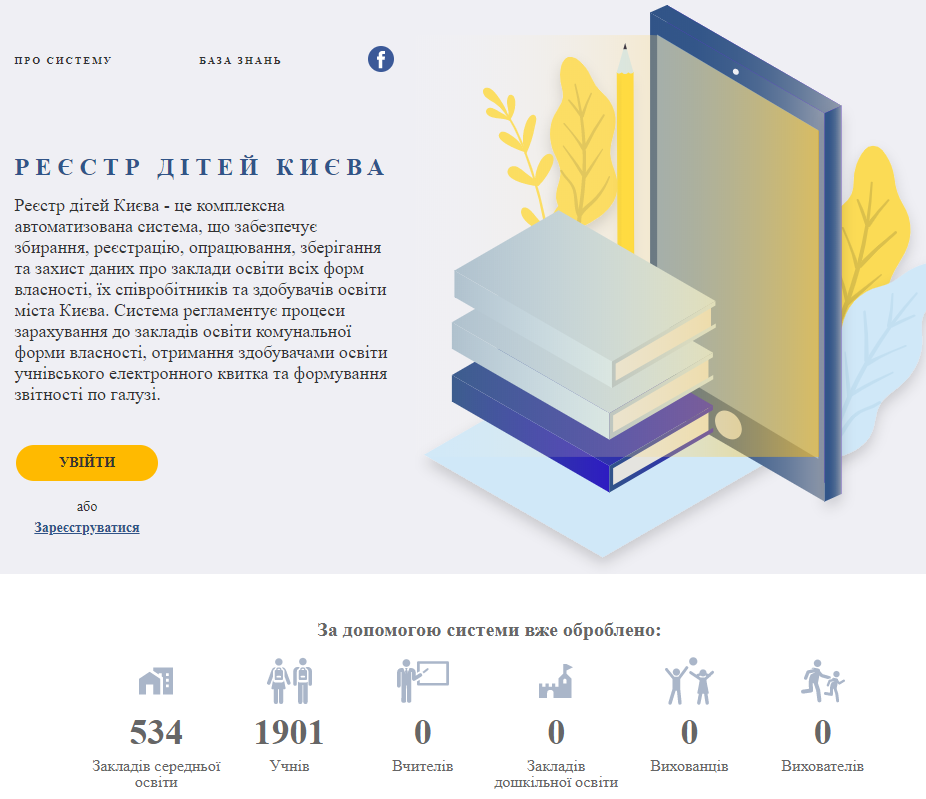 4. Переходите за посиланням:  http://childreg-dashboard.kyivcity.local/  та потрапляєте на  сторінку Реєстру дітей м. Києва.

5. Натискаєте Зареєструватись, після чого проходите процедуру реєстрації через ЕЦП  (докладна інструкція реєстрації через ЕЦП знаходиться в розділі База знань).
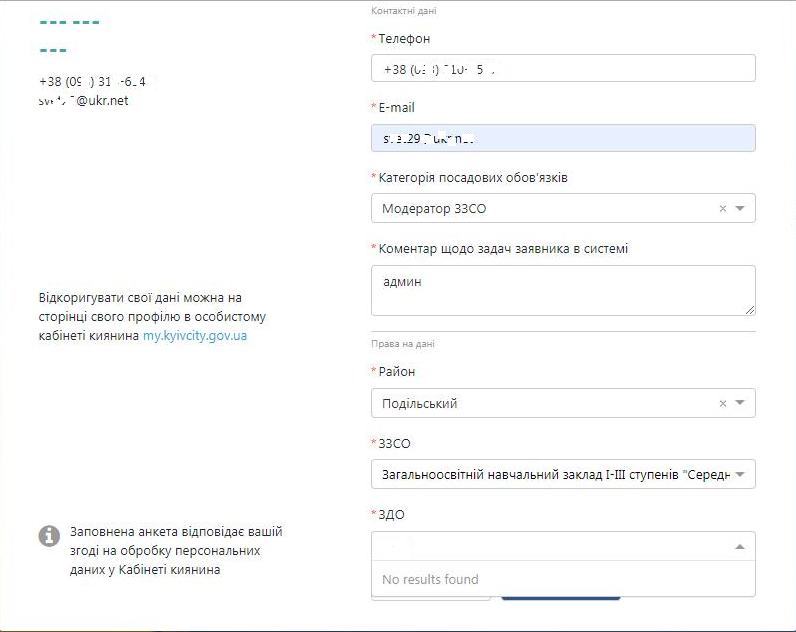 6. Вносите дані в  анкету на отримання прав доступу до сторінки свого навчального закладу, заповнивши всі поля.

7. Протягом дня адміністратор має вас активувати в Реєстрі.
Вдруге заходити в систему потрібно через поле Увійти, так само за допомогою ЕЦП. Для зручності збережіть свій сертифікат та ключ ЕЦП в одному місці. Ви можете працювати в Реєстрі зі своєю сторінкою з будь-якого комп’ютера, попередньо встановивши на ньому програму для налаштування VPN каналу.
Після реєстрації на сторінці можна побачити сервіси  Реєстру дітей: Навчальний процес -  ,       Облік учнів - ,     Учнівський квиток - ,  Облік вихованців - , Звітування  -  ,   Адміністрування - .
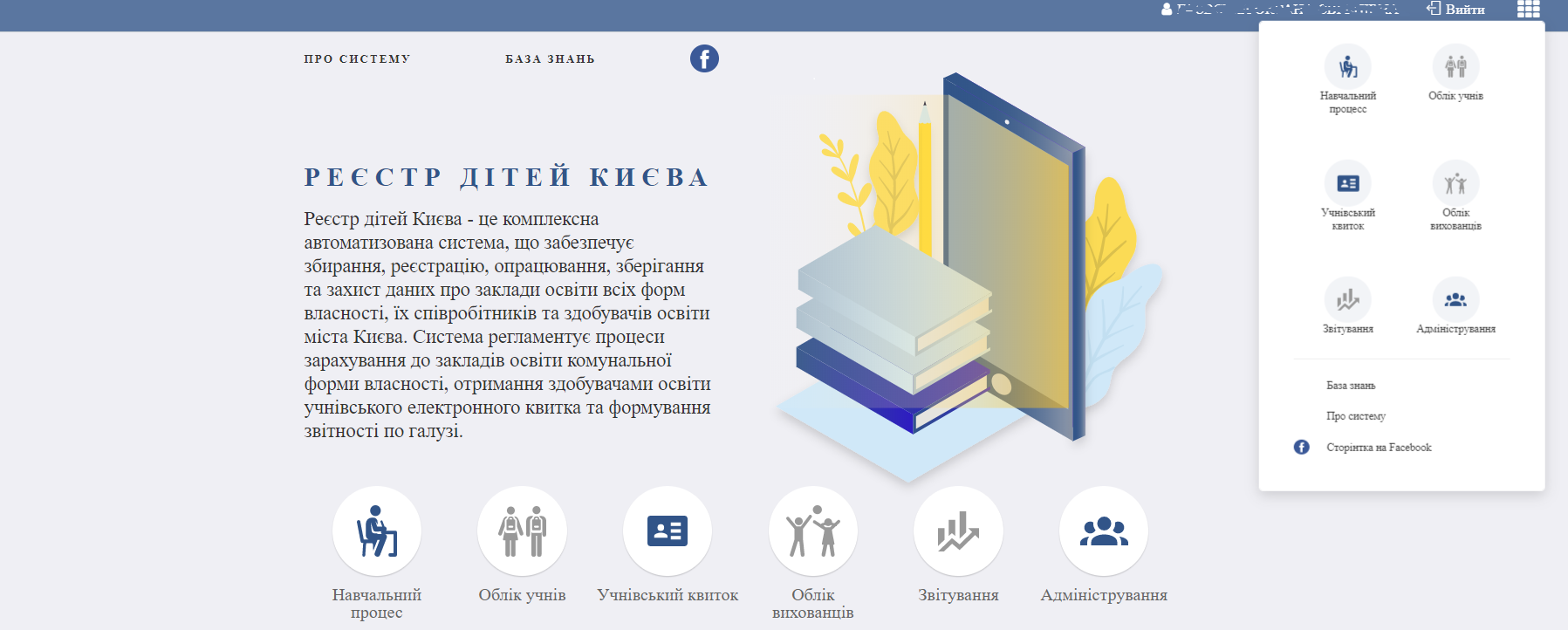 Навчальний процес –сервіс, де відбувається формування та ведення навчального процесу, організація та прийом заяв батьків на вступ дитини до навчального закладу.
Облік учнів – сервіс, де розміщено паспорти закладів освіти Києва, картки учнів, картки співробітників ЗО. 
Учнівський квиток – сервіс, де відбувається замовлення та формування партій учнівських квитків, також їх анулювання.
Облік вихованців – сервіс, де розміщено паспорти закладів дошкільної освіти, картки вихованців, картки співробітників ЗДО.
Звітність – сервіс, де можна переглянути статистичні дані  по навчальним закладам міста.
Адміністрування – сервіс адміністрування Реєстру.
Користувач буде мати доступ до тих сервісів, які будуть відкриті для нього в рамках  наданої ролі. Доступні сервіси будуть підсвічені синім кольором відповідно.
Відповідно до своєї ролі. Можете розпочинати роботу у сервісі натиснувши на його іконку.



Детальні інструкції щодо роботи в сервісах знаходяться тут
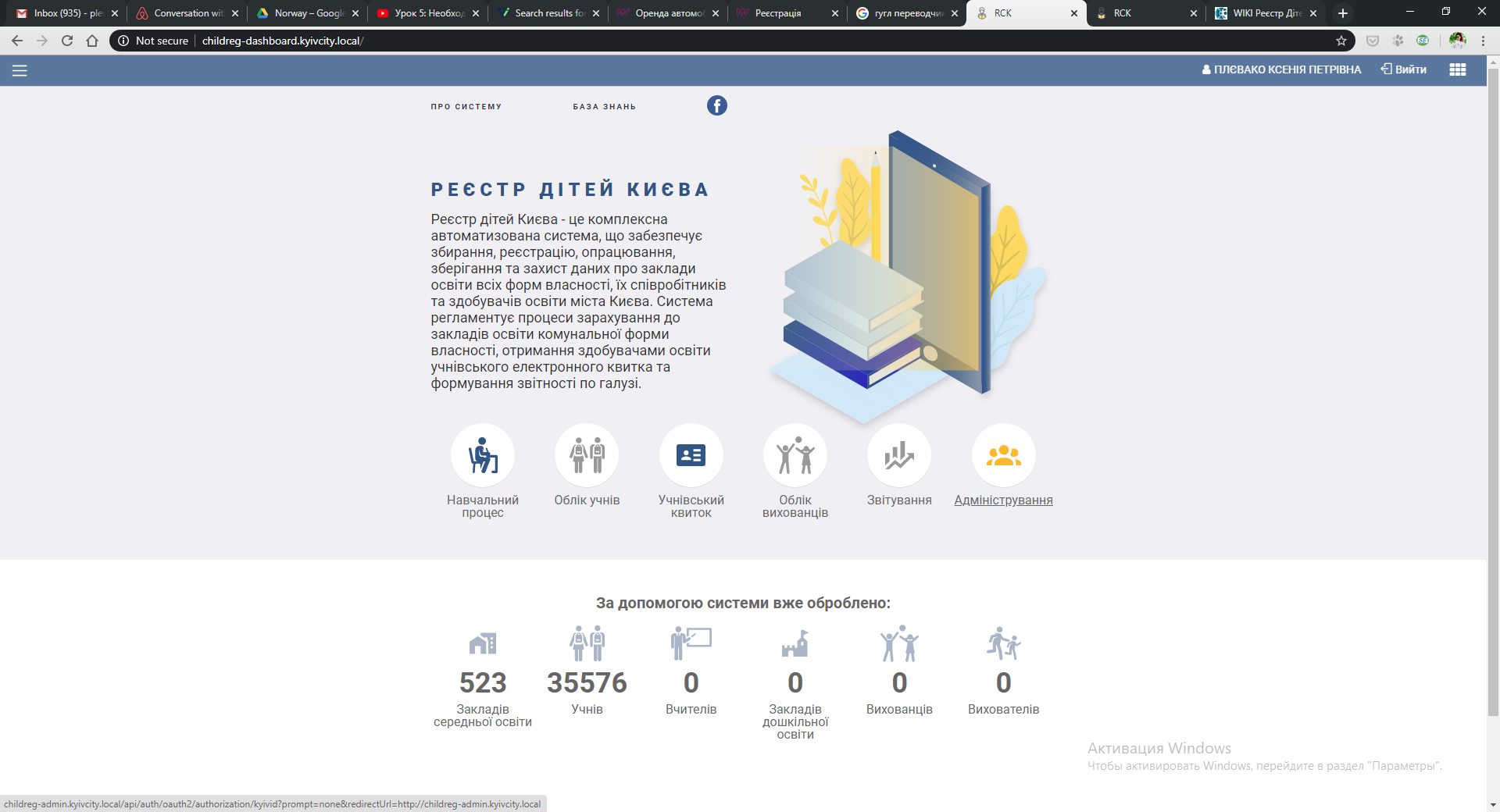 https://wiki.wct.com.ua/display/Childreg
По питанням з СТІКЗ:
           238-80-41
           238-80-48
*або замовити виїзд фахівця КП «ГІОЦ»
Технічна підтримка:
(044) 366-80-44
support.Children@Kyivcity.gov.ua